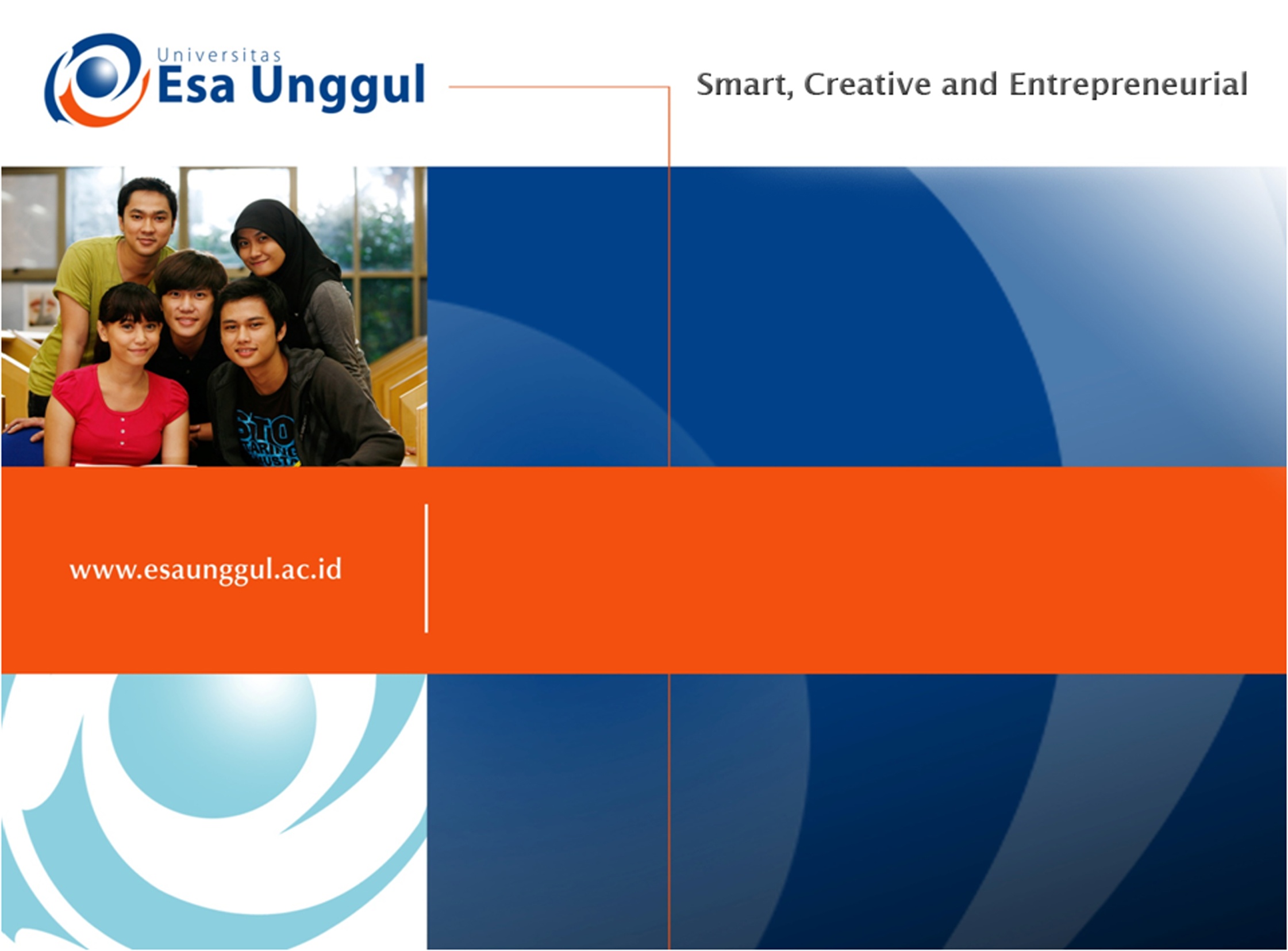 ANGGARAN PROGRAM DAN TARIF
PERTEMUAN VIII
WIWIK VIATININGSIH,SKM.,MARS

AKADEMIK PEREKAM MEDIS  & FAKULTAS ILMU – ILMU KESEHATAN
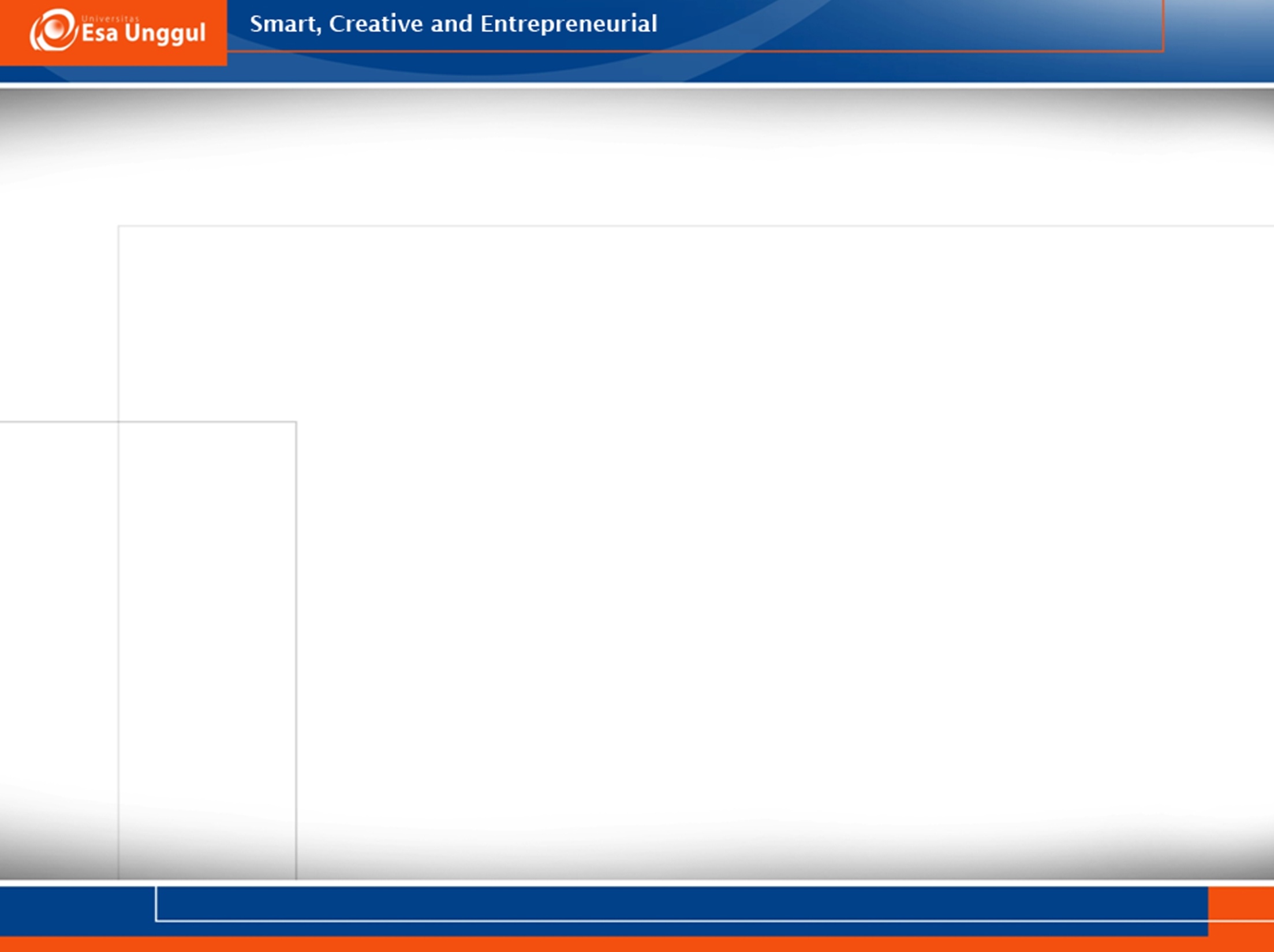 KEMAMPUAN AKHIR YANG DIHARAPKAN
g
Mahasiswa mengerti tentang Anggaran program pada rumah sakit

Mahasiswa Mengerti dan mampu mengetahui hambatan dan upaya dalam pembuatan anggaran

Mahasiswa mampu dan mengerti tenytang tarif rumah sakit berdasarkan apa saja
Mahasiswa mengetahui berbagai macam manajemen tarif
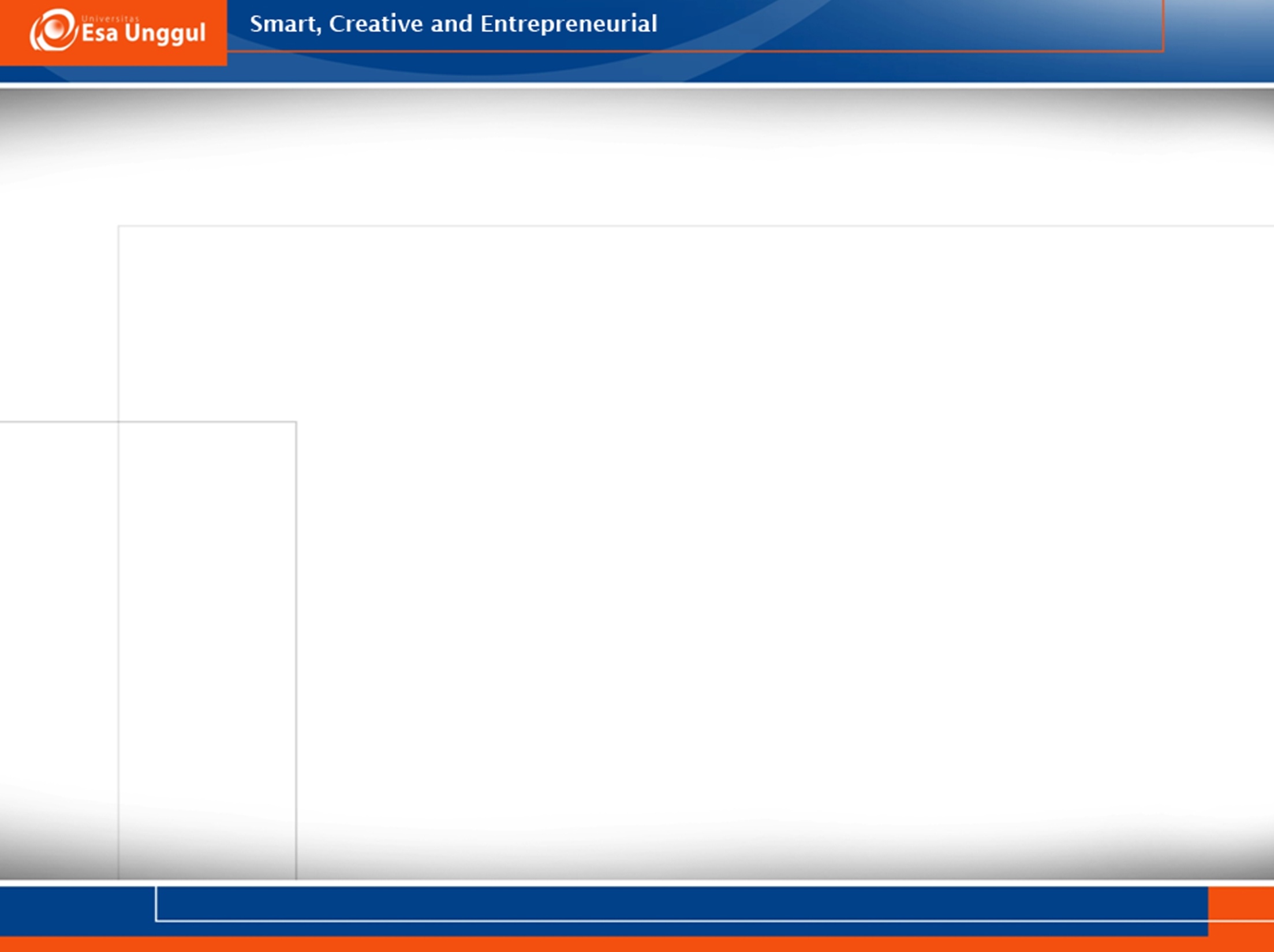 Anggaran Program
Proses untuk menyusun kegiatan dalam mencapai tujuan program di masa datang dalam bentuk nilai uang
Dari pengertian tersebut yang harus diperhatikan adalah:
Proses
Penyusunan kerangka dan cara mencapai
Tujuan dimasa datang
Dalam bentuk uang
Dalam pelaksanaan anggaran membutuhkan
Waktu
Keterlibatan berbagai pihak
Kemampuan dan keterampilan tertentu
Data dan informasi yang objektif
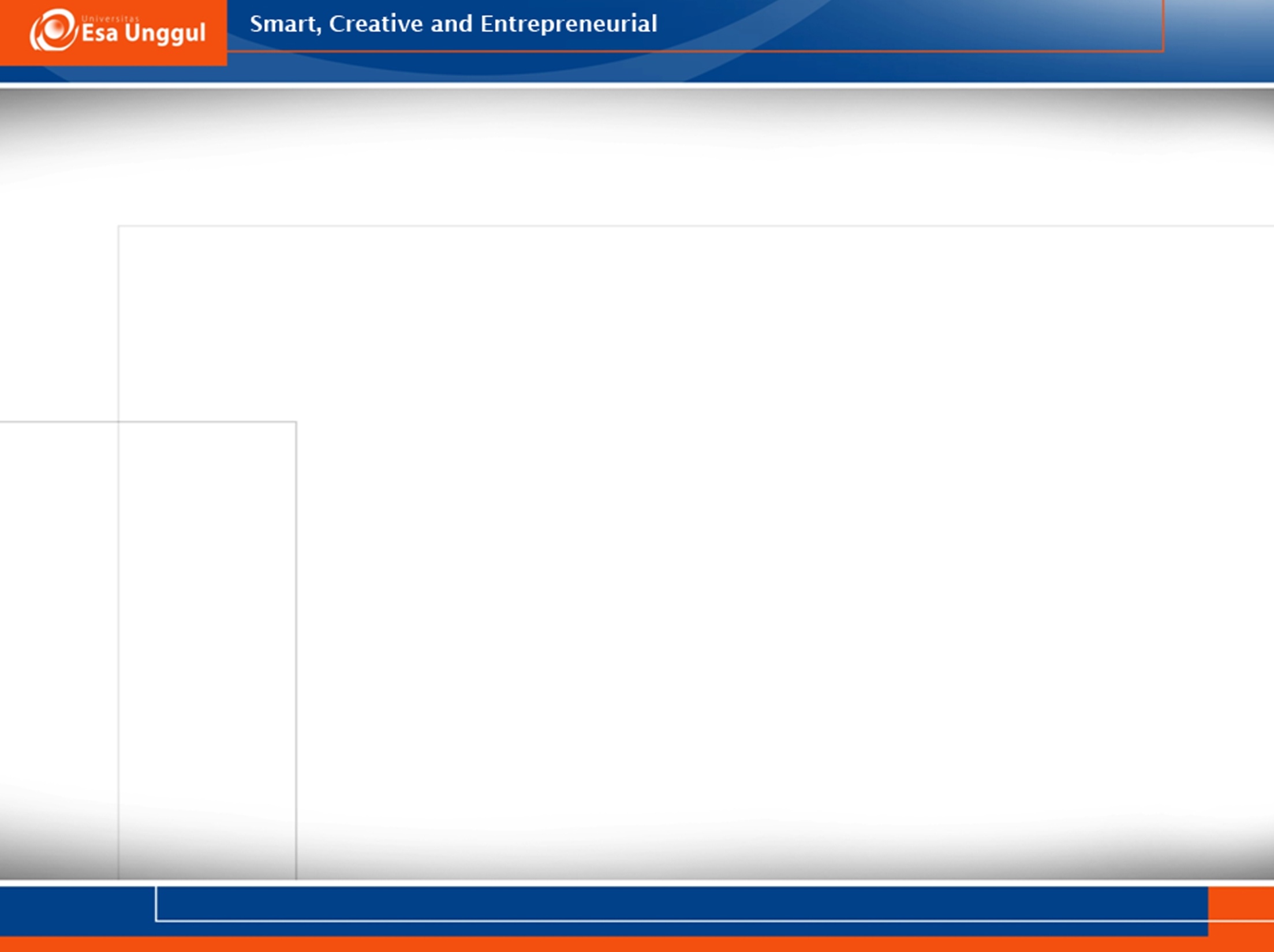 Hambatan pokok yang sering dirasakan
Buat apa direncanakan bila tidak akan tercapai
Membuat perencanaan berarti akan memagari kreativitas
Perencanaan menambah pekerjaan baru

HAMBATAN DAN UPAYA ANGGARAN PROGRAM
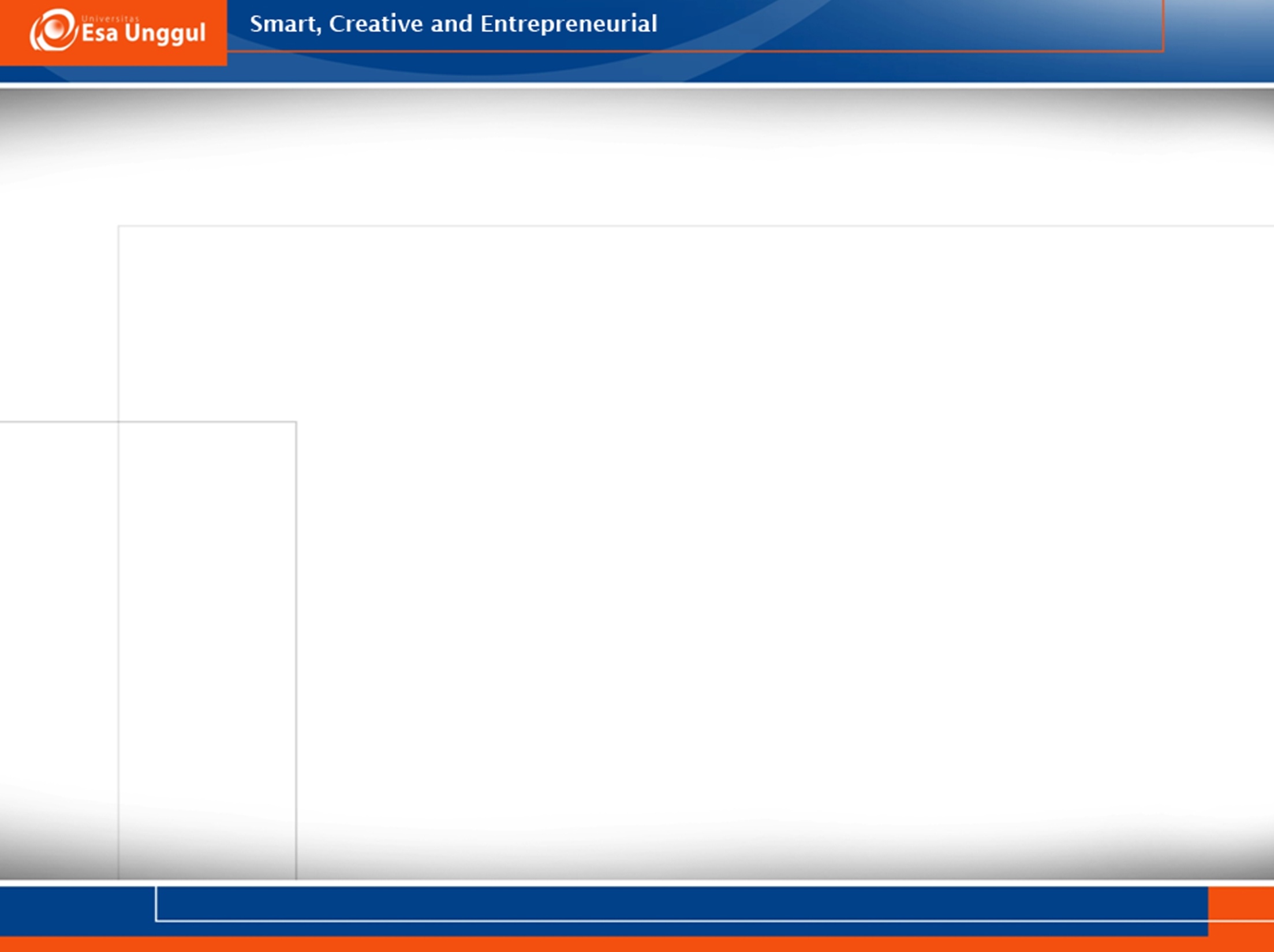 SIKLUS ANGGARAN PROGRAM
Perencanaan Strategi
Strategi
Alokasi Sumber Daya
Misi + Tujuan
PROGRAM
Data + Informasi
Aturan
Kegiatan
Anggaran Program
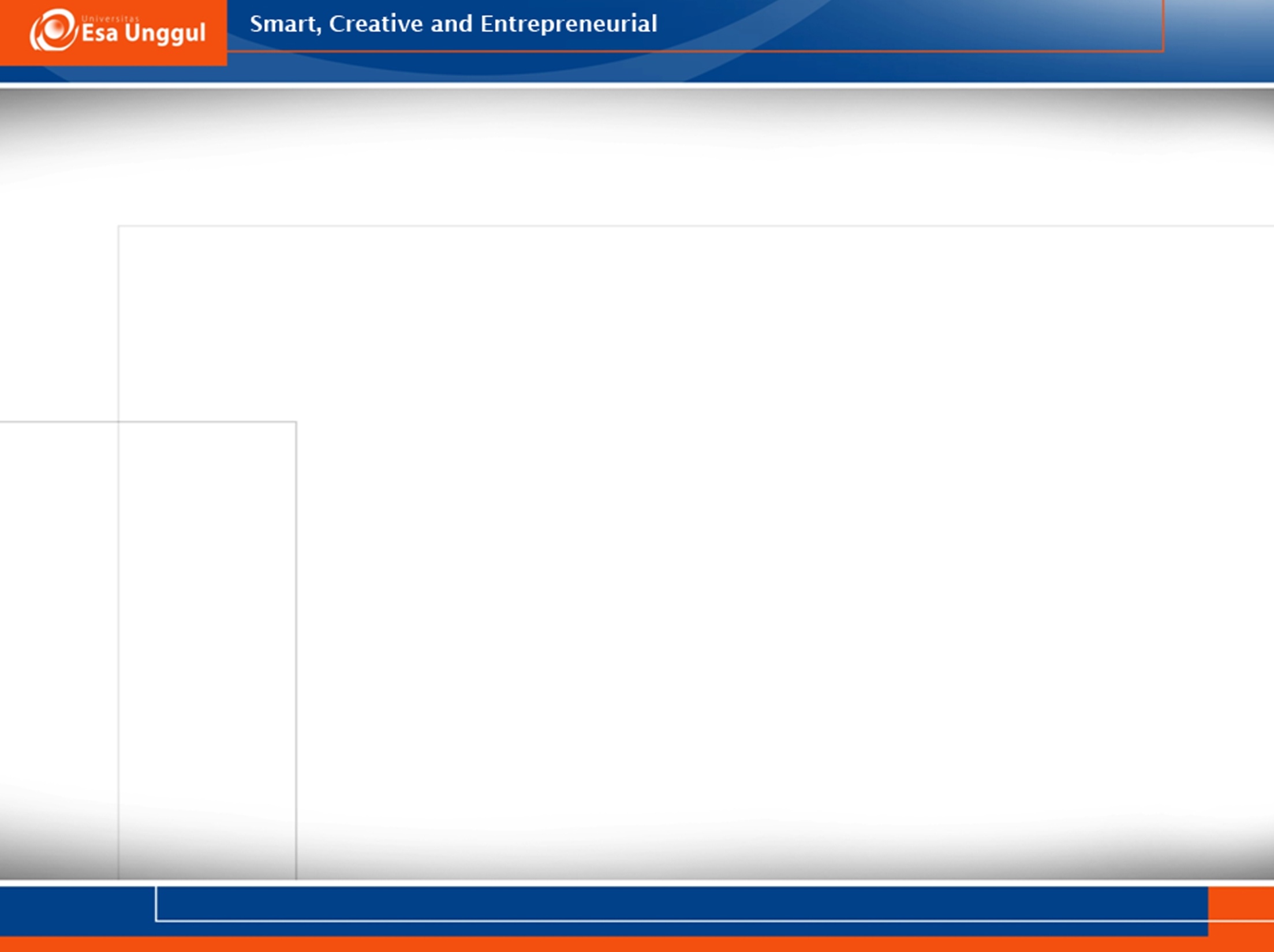 Komponen Anggaran Program
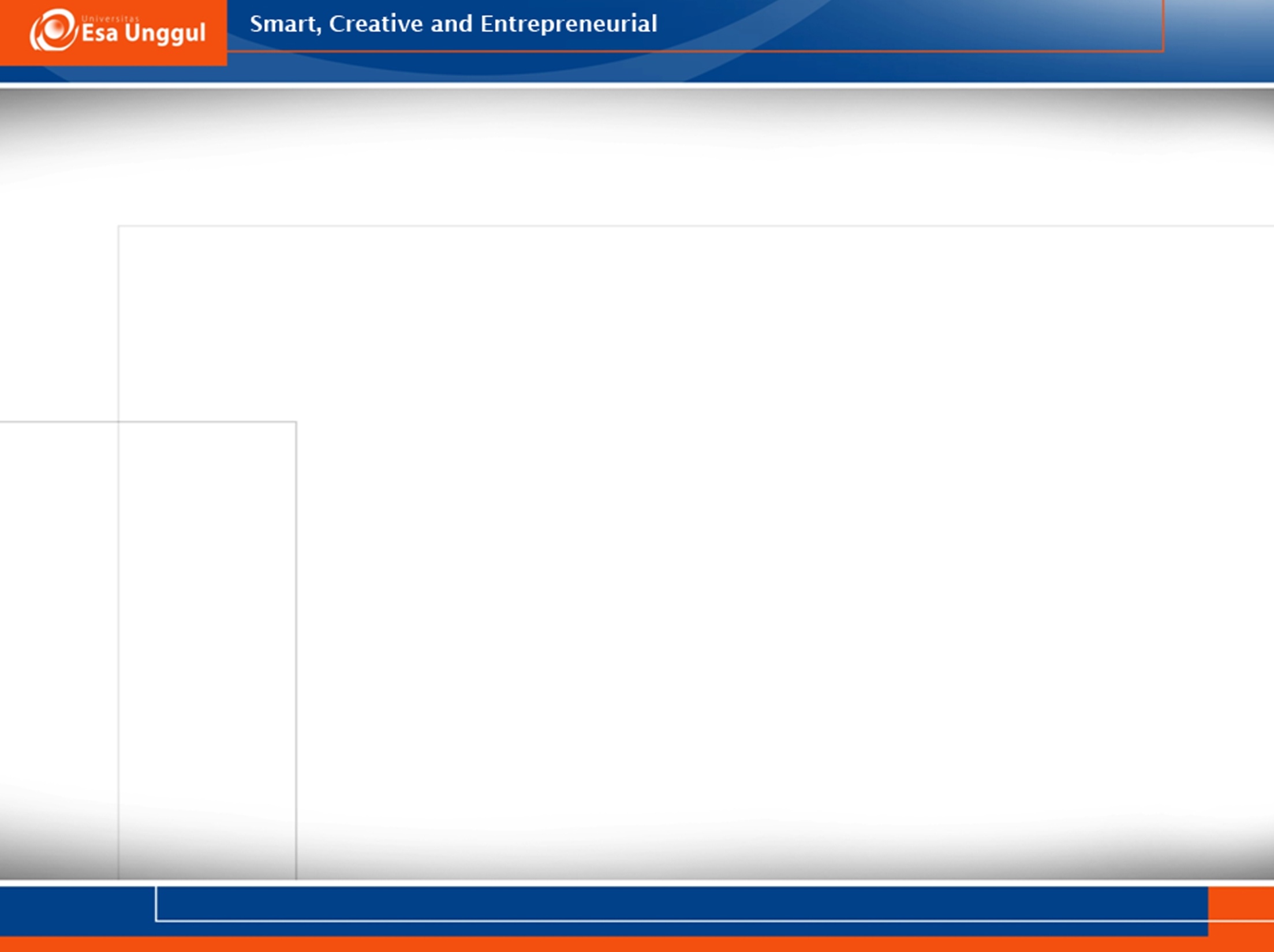 Contoh ANGGARAN PROGRAM PELATIHAN
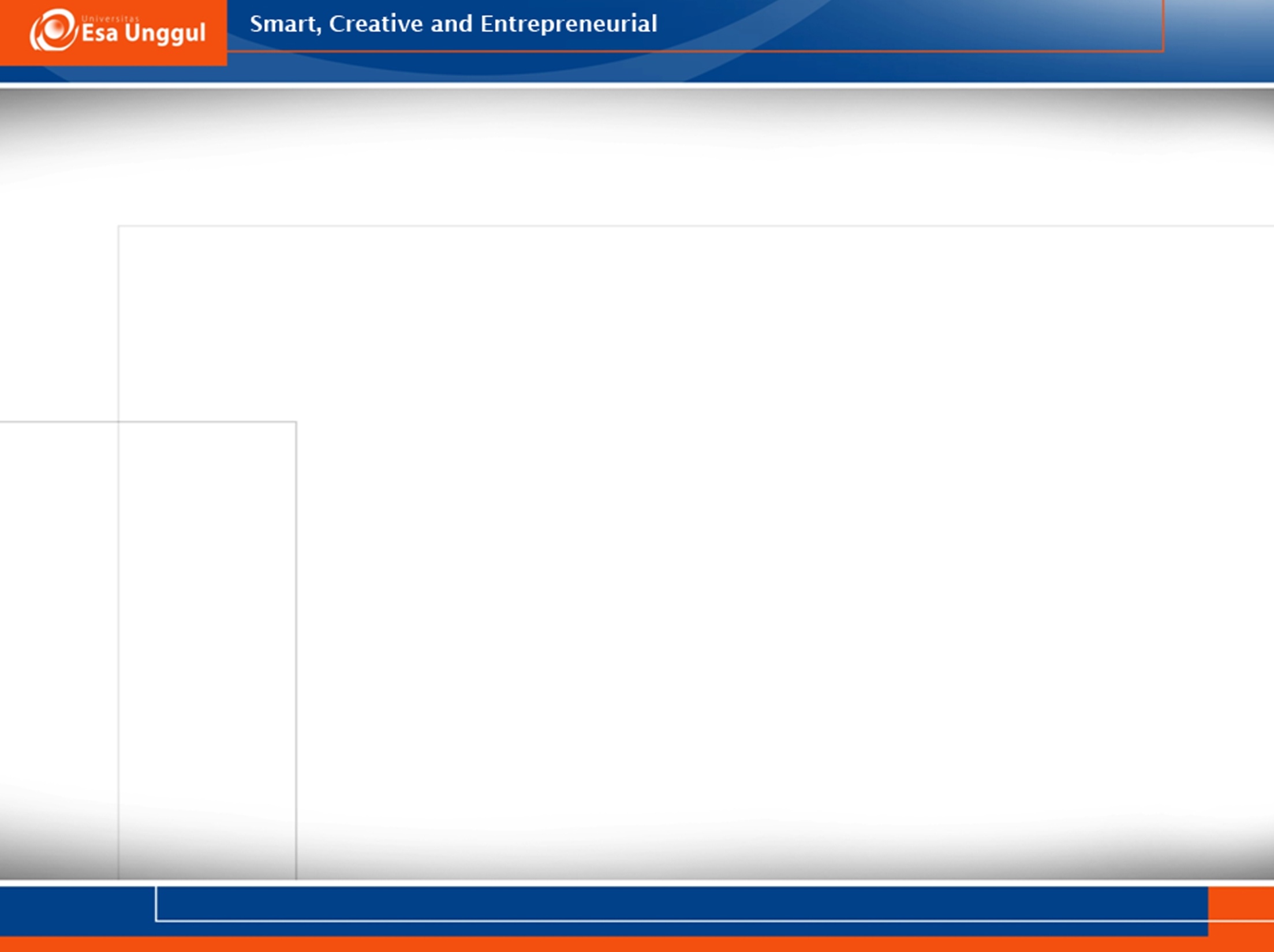 TARIF
Tarif bukan hanya harga yang harus dibayar, tetapi harus dapat mengambarkan adanya pedoman, pedoman tersebut disebut kebijakan tarif.
KEBIJAKAN TARIF
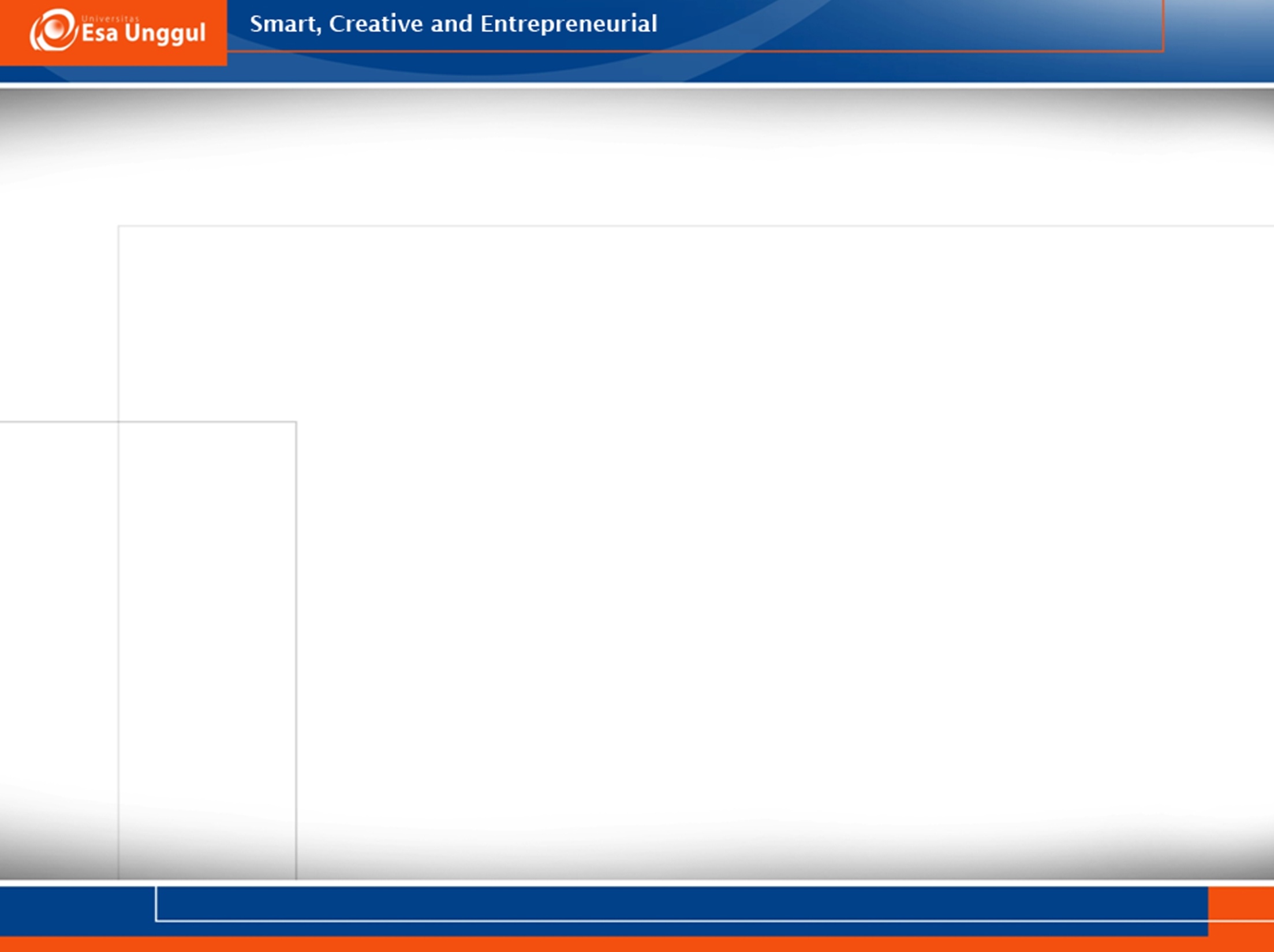 Tarif terbai mencakup 3 hal
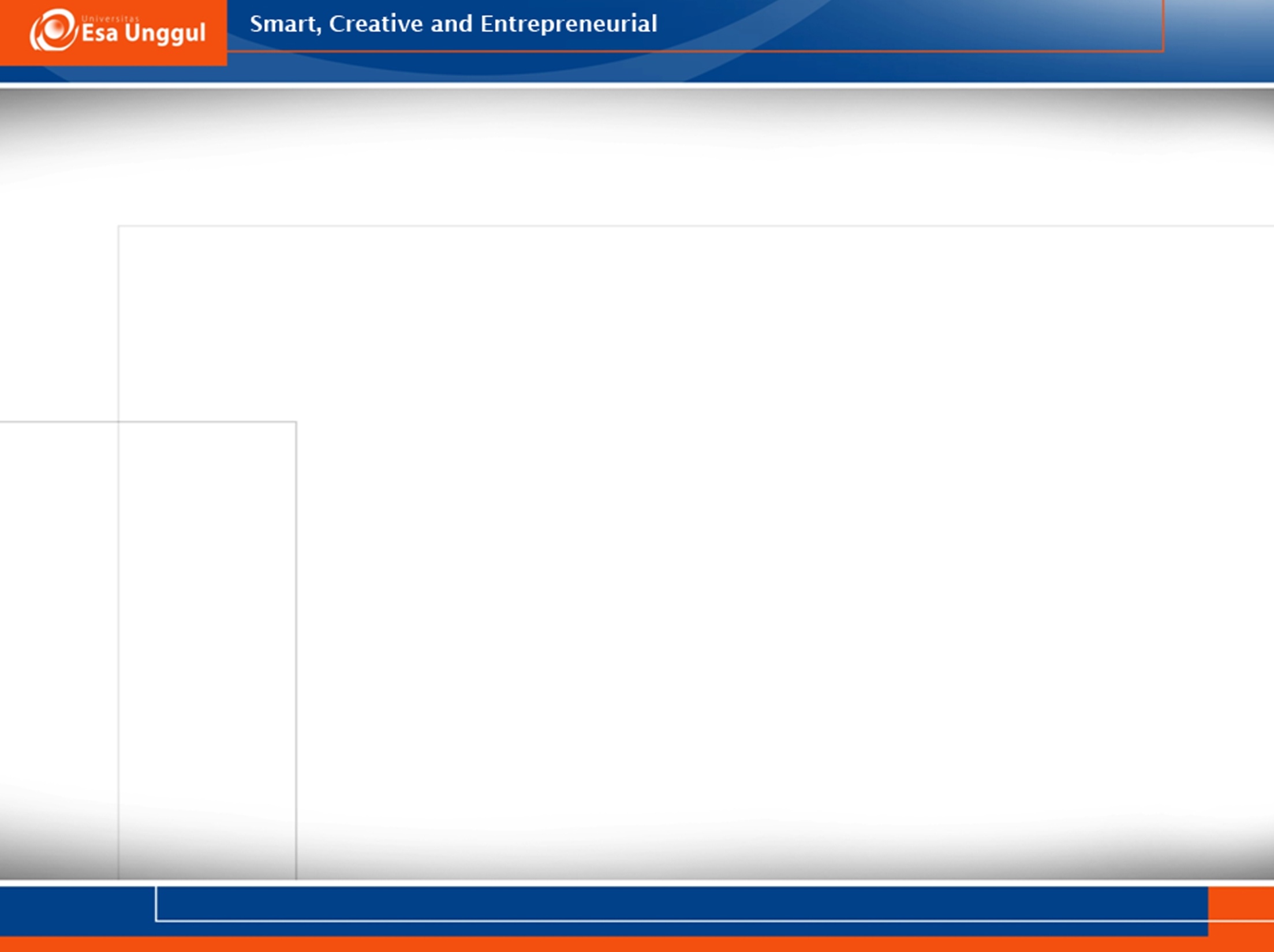 Penentuan tarif harus didasari oleh
Biaya yang dikenakan
BEP yang diperlukan
Kompetisi yang terjadi
Pertimbangan masa datag seperti berikut
Laba
Biaya pemasaran khusus
Pengembangan
Potongan Khusus
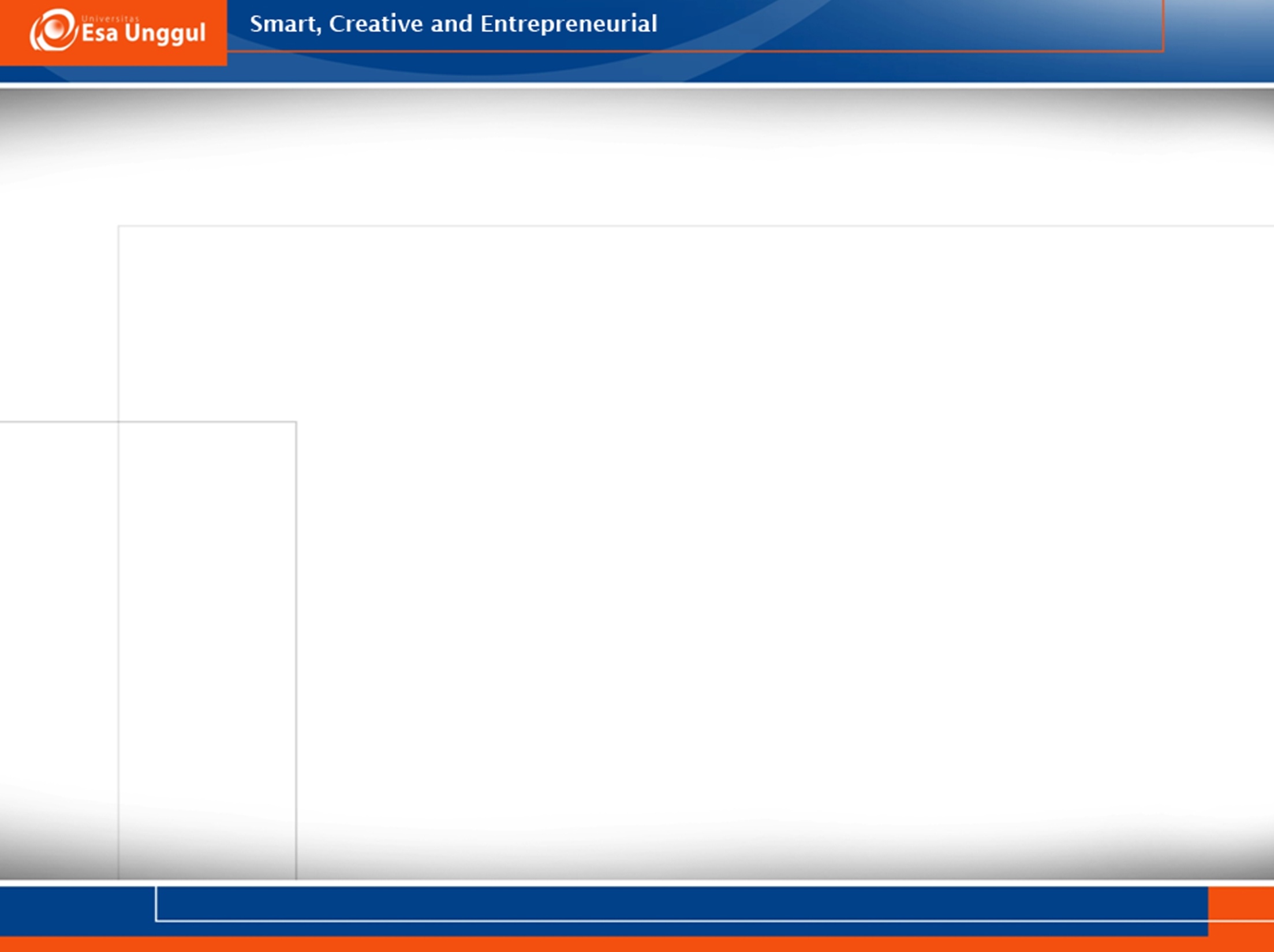 Struktur Tarif
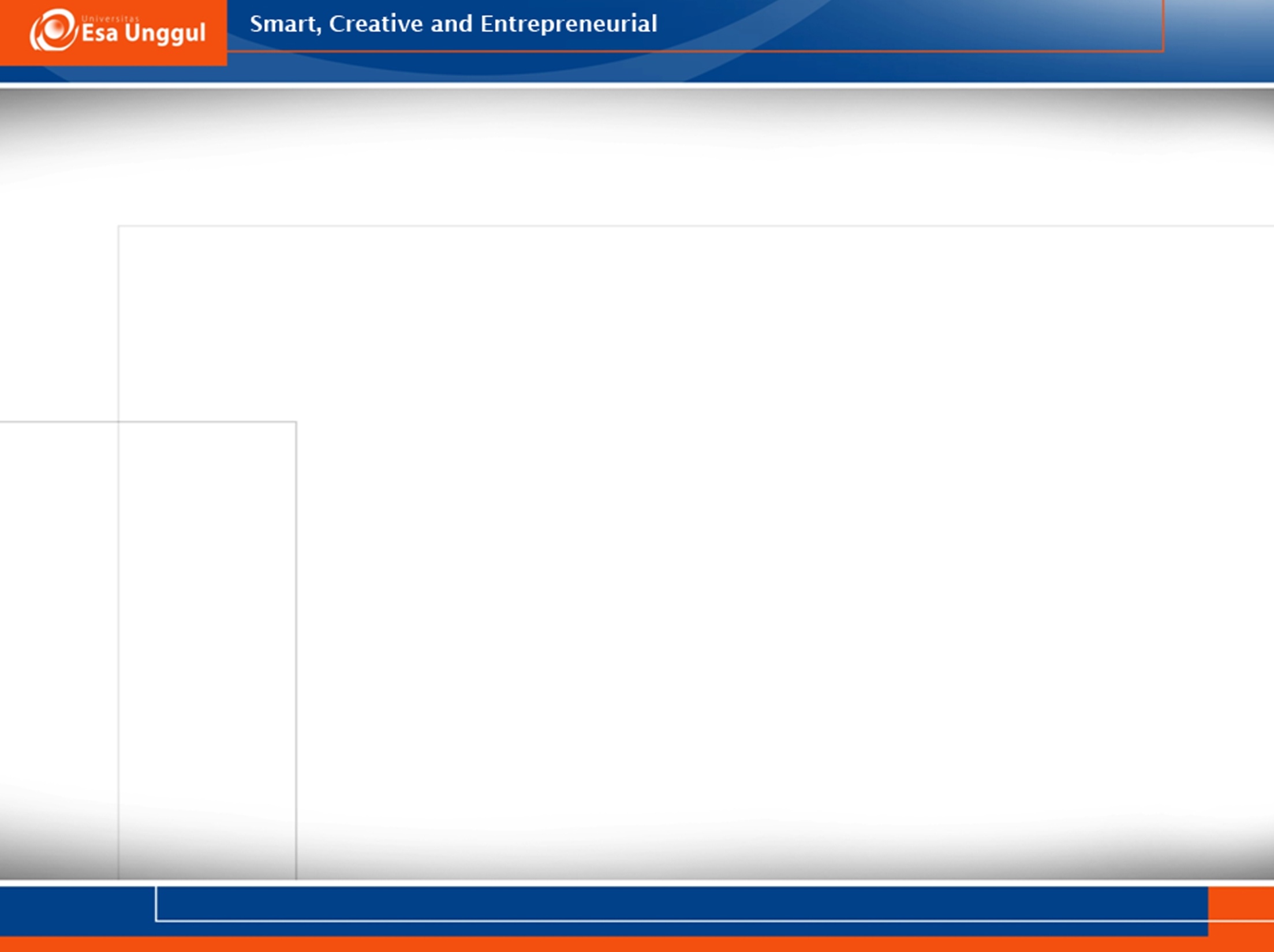 Keterkaitan tarif dengan pelayanan


Berapa perkiraan jumlah pelayanan
Berapa biaya yang diperlukan pada jumlah pelayanan yang diperhitungkan
Berapa harapan tarif agar menguntungkan
Kebutuhan biaya tetap keseluruhan
Berapa BEP yang harus dicapai
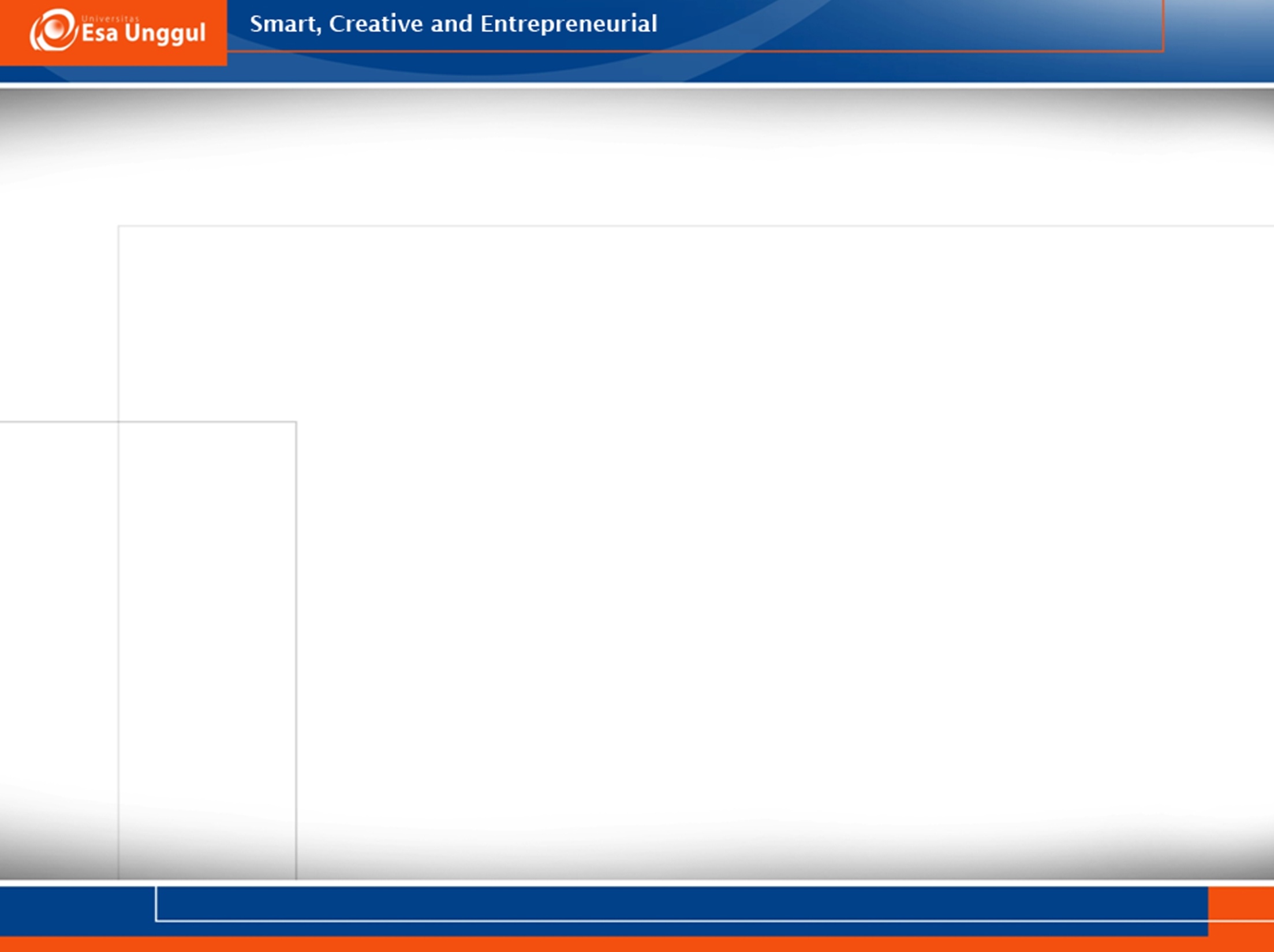 Manajemen Tarif
Perencanaan Tarif
	Penentuan biaya
       Penentuan struktur tarif
       Penyebarluasan
       Penentuan keputusan

2) Pengorganisasian tarif
       Penentuan penangung Jawab
       Penentuan penangungjawab penyebarluasan
       Pengaturan Dokumentasi
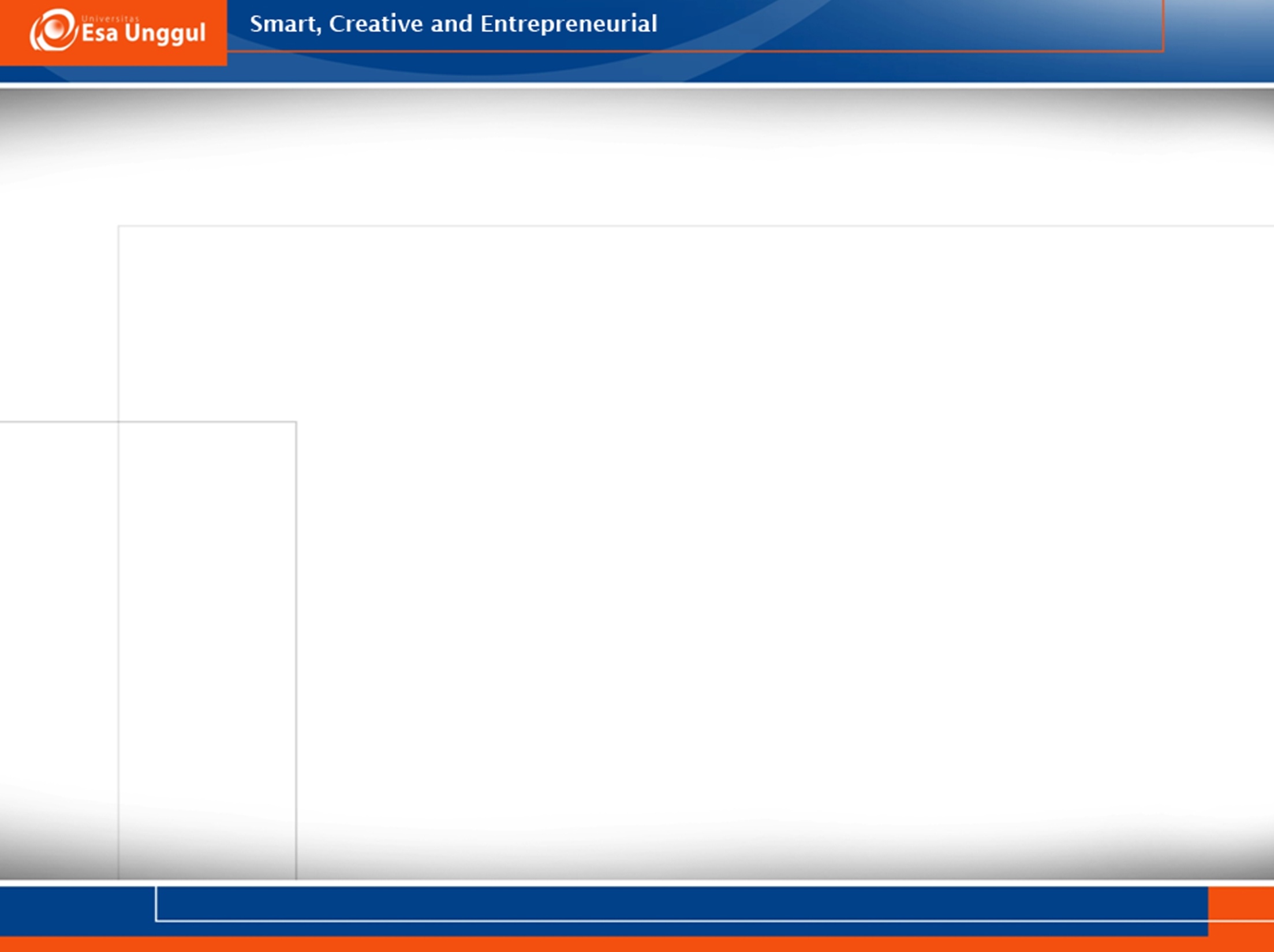 3). Pelaksanaan Tarif
 Cara penagihan
 Penyaluran atau posting
 Perhitungan yang diperlukan

4). Pengendalian Tarif
 Pemantauan adanya penurunan jumlah pasien
 Pemantauan jumlah yang dapat melunasi
Pengendalian jumlah Piutang

5). Evaluasi Tarif
 Evaluasi hasil pencapaian
 Evaluasi sebab kurang membayar
 Evaluasi ketepatan penentuan tarif